Escuela Normal de Educación Preescolar 
Vanessa Rico Velázquez  No. De lista 18
1 “A” 
Herramientas para la observación y análisis de la práctica educativa
Profesora Blanca Marisa Dávila Salinas 
Reporte de lectura 
Saltillo, Coahuila 
17 de septiembre de 2018
Tipos de entrevistas
La entrevista en profundidad 

Estas entrevistas son típicamente "administradas" a un grupo grande
de "sujetos“. Puede que se le pida a los encuestados que ubiquen sus sentimientos a lo largo de una escala, que seleccionen las respuestas más apropiadas a un conjunto preseleccionado de ·preguntas, o incluso que respondan a preguntas abiertas con sus propias palabras.
en las entrevistas más estructuradas a todas las personas se les formulan las preguntas en términos idénticos para asegurar que los resultados sean comparables. El entrevistador sirve como un cuidadoso recolector de datos; su rol incluye el trabajo de lograr que los sujetos se relajen lo bastante como para responder por completo a la serie predefinida de preguntas
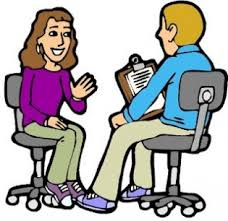 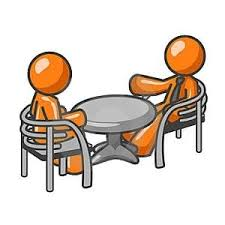 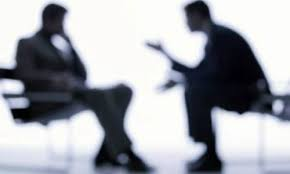 Entrevista cualitativa 

Las entrevistas cualitativas son flexibles y dinámica, las entrevistas cualitativas han sido descritas como no directas, no estructuradas , no estandarizadas y abiertas, utilizamos la expresión “entrevistas de profundidad” para referirnos a este método de investigación cualitativa. Por entrevista cualitativa en profundidad entendemos reiterados encuentros cara a cara ,entre el investigador y los informantes respeto a sus vidas, experiencias, o situaciones, tal como la expresan con sus propias palabras, siguen el modelo de una conversación entre iguales y no de un intercambio formal de preguntas y respuestas. El rol no solo implica en obtener respuestas, sino también aprender que preguntas hacer y como hacerlas.
Métodos cualitativos de investigación 

 Mientras que los observadores participantes llevan a cabo sus estudios en situaciones de campo "naturales", los entrevistadores realizan los suyos en situaciones específicamente preparadas.
 El observador participante obtiene una experiencia directa del mundo social. El entrevistador reposa exclusiva e indirectamente sobre los relatos de otros . Pueden diferenciarse tres tipos de entrevistas en profundidad, estrechamente relacionadas entre si. El primero es la historia de vida, el investigador trata de aprender las experiencias destacadas de la vida de una persona. La historia de vida  presenta la visión de su vida que tiene la persona, en sus propias palabras, en gran medida como una autobiografía común. Lo que diferencia entre la historia de vida de la autobiografía populares es el hecho de que el investigador solicita activamente el relato de las experiencias y los modos de ver de la persona, y construye la historia de vida como producto final.
Optando por entrevistar 


Todo enfoque investigativo tiene sus puntos fuertes y sus desventajas. 
 observación participante surge un patrón para medir los datos recogidos mediante cualquier otro método. Es decir que ningún otro método puede proporcionar la comprensión detallada que se obtiene en la observación directa de las personas y escuchando lo que tienen que decir en la escena de los hechos. Pero la observación participante no es práctica ni siquiera posible en todos los casos. El observador no puede retroceder en el tiempo para estudiar hechos del pasado, o forzar su entrada en todos los escenarios y Situaciones privadas. Así, ningún método es igualmente adecuado para todos los propósitos, La elección del método de Investigación debe estar determinada por los intereses de la investigación, las circunstancias del escenario o de las personas a estudiar, y por las limitaciones prácticas que enfrenta el investigador. Las entrevistas en profundidad parecen específicamente adecuadas en las situaciones siguientes. La investigación depende de una amplia gama de escenarios o personas. En la investigación cualitativa, un "grupo de uno" puede ser tan esclarecedor como una muestra grande (y con mucha frecuencia lo es más). Sin embargo, hay casos en que el investigador quiere sacrificar la profundidad de la comprensión que se obtiene enfocando intensivamente un escenario o una persona únicos.
La selección de importantes 

Como la observación participante, las entrevistas cualitativas requieren un diseño flexible de la investigación. Ni el número ni el tipo de informantes se especifica de antemano. El investigador comienza con luna idea general sobre las personas a las que entrevistará· y el modo· de encontrarlas, pero está dispuesto a cambiar de curso despu6s de las entrevistas iniciales. Es difícil determinar cuantas personas se debe entrevistar en un estudio cualitativo. Algunos investigadores tratan de entrevistar al mayor numero posible de personas familiarizadas con un tema o acontecimiento. Después de completar las entrevistas con varios informantes, se diversifica deliberadamente el tipo de personas entrevistadas hasta descubrir toda la gama de perspectivas de las personas en las cuales estamos interesados. Uno percibe que ha llegado a ese punto cuando las entrevistas con personas adicionales no producen ninguna comprensión auténticamente nueva. En la mayoría de los casos no se sabe cuántas entrevistas en profundidad habrá que realizar hasta que se comienza a hablar realmente con los informantes. Algunas personas van entrando en calor de modo gradual; otras tienen mucho que decir y con ellas has. tan muy pocas sesiones. Los proyectos de entrevistas por lo general toman en cualquier parte de varias a más de 25 sesiones, y de 100 horas para las historias de vida.
El comienzo de las entrevistas 

El sello autentificado de las entrevistas cualitativas en profundidad es el aprendizaje sobre lo que es importante en la mente de los informantes, sus significados, perspectivas y definiciones; el modo en que ello ven, clasifican y experimentan el mundo. Es presumible que tos investigadores quieran formular algunas preguntas generales antes de iniciar el trabajo. Pero deben ser cuidadosos para no forzar su programa demasiado tempranamente. Al plantear de entrada preguntas directivas,· el investigador crea una tendencia mental en Jos informantes acerca de aquello sobre lo que es importante hablar; esa predisposición inducida puede hacer difícil, si no imposible, llegar a conocer el modo en que real· mente ellos ven las cosas.
Las preguntas descriptivas 

Probablemente el mejor modo de iniciar las entrevistas con informantes consista en pedirles que describan, enumeren o bosquejen acontecimientos, experiencias, lugares o personas de sus vidas. Prácticamente en todas las entrevistas uno puede presentar una lisia de preguntas descriptivas que les permitirán a las personas hablar sobre lo que ellos consideran importante, sin estructurarles las respuestas. En nuestras historias de vida de retardados mentales iniciamos las entrevistas pidiendo a los informantes que nos proporcionaran cronologías de los principales acontecimientos de su vida